PUBLIC AUTHORITIES ENFORCED TO SUPPLY INFORMATION ON ENVIRONMENTAL ISSUES AND THE ADAPTATION TO THE TRANSPARENCY AND GOOD GOVERNANCE LAW IN SPAIN
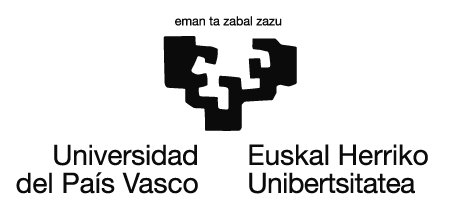 Dr. José Ignacio Cubero Marcos
University of the Basque Country
APPLICABLE LAW ON ACCESS TO INFORMATION. ENVIRONMENTAL ISSUES
Aarhus Convention. Ratified by Spain in 2004
2003/4  Directive adopted by European Communities 
27/2006 Law related to access to information, participation and access to justice
19/2013 Law on Transparency and Good Governance regarding the rules to obtain information from every public Administration in Spain 
How to determine the rules to know the legal regime: rights, obligations, enforced subjects or procedure to request information on environmental issues
GENERAL CRITERIA
Aarhus Convention gives Member States the choice of providing an additional protection of the right to information on environmental issues
Aarhus Convention and the 2003/4 Directive are considered as negative limits for the internal regulations. They provide minimal requirements.
Can be applied additional regulation, even so it is not laid in the specific regulation on environmental issues? And if it is, which criteria must be applied? Transparency and Good Governance Law: it is Supplementary. If an issue is not ruled, the Transparency and Good Governance Law (general Law) will be applied
Different cases will be analyzed: procedure, exceptions, subjects and lack of resolution in a specific period of time
PUBLIC AUTHORITIES REQUIRED
LEGAL OR NATURAL PERSONS
They  must be subjected to the public powers, including regulation or control of activities.
Public Administration must exercise decisive influence on the activity or the market: previous authorization, regulation or inspection.
Although public Administration does not dispose the control on the management decisions adopted by the comapny. The company has not any real autonomy (C-279/12, Fish Legal, par. 69-71). Services of general economic interest. For example, wastewater treatment plants. 
In Spain, the Agency for the application of the Transparency and Good Governance Law has accepted information from  telecommunications companies and companies managing nuclear plants.  ( C0253/2015 and 0432/2015)
EXCEPTIONS TO THE RIGHT TO ACCESS
ADDING EXCEPTIONS BY MEMBER STATES?
In Spain some of them are more restrictive for the right to access than provided by the Aarhus Convention and the 2003/4 Directive: economic policy, inspections
Exceptions provided by the Directive or Aarhus Convention can only be alleged (EC C-266 /09, par. 48-51)
Rights and interests must be weighed, and general interest of third parties could be affected by disclosing information. Those rights or interests must be recognized by the legislation on access to information
Domestic Law can provide criteria to weigh rights and interests concerned, but they must assess them case by case (EC C-266/09, Stichting Natuur, par. 59)
PROCEDURE TO REQUIRE INFORMATION
THIRD PARTIES WITHIN THE PROCEDURE TO REQUEST INFORMATION
Member States have the power to rule the requirements connected with the procedure
In order to weigh better the rights concerned, hearing people, who could be prejudiced by disclosing information, can be necessary
If the Directive has laid down the opportunity to appeal, Public Administration could give them the opportunity to defend his interests and rights within the administrative procedure
APPEAL PROCEDURE
IMPARTIAL AND INDEPENDENT AUTHORITY
Appealing before judicial authorities guarantees the requirements provided by the 2003/4 Directive and the Aarhus Convention
First , appellant  must exhaust administrative remedies, which can be more expensive and spend very long time
Secondly, the agency is a more specialized body
Thirdly, the decisions adopted by the agency can be reviewed by judicial bodies
The procedure before the Council for the application of the Transparency and Good Governance Law gives more guarantees for the protection of the rights concerned.
Sometimes it has declared lack of competence to apply legislation on environmental issues. In different cases, however, it has settled the complaints (mobile phone stations and radiologic information of the waters of Ebro)
OUT OF TIME DECISIONS AFTER APPLICATION
POSITIVE OR NEGATIVE SILENCE?
Negative silence is based on an effective protection of the third parties affected. For example, supplied  information could be used for an investigation or in a trial. Right to defence can be breached.
However, the Directive and Aarhus Convention provides an obligation to allow access in a period of time. That involves a positive silence. So, applicants can require to the judicial bodies information on environmental issues directly, if the term has concluded.
CONCLUSIONS
The Transparency and Good Governance Law is limited by the European legislation and the Aarhus Convention and it must respect their provisions
Transparency Legislation is a supplementary Law and it is applied in the next cases:
When it involves an additional protection for the environment
If it is better adapted to the European legislation and the Aarhus Convention
When an issue has not specifically ruled by the environmental legislation